Министерство образования и науки Самарской области
Рейтинг оценки усилий 
региональных органов исполнительной власти 
по созданию качественной среды для жизни граждан РФ в 2022 году
25.10.2023
НАЦИОНАЛЬНАЯ СОЦИАЛЬНАЯ ИНИЦИАТИВА
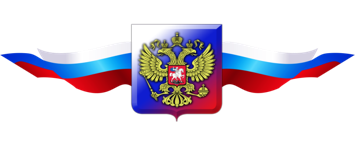 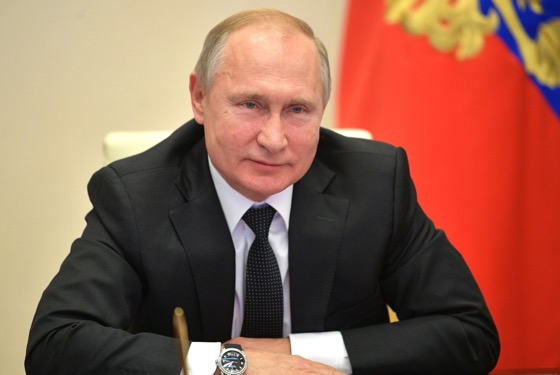 Смысл этого общественно значимого проекта – улучшить, сделать более человечной работу социальной сферы, выстроить все процессы, исходя из запросов и потребностей граждан, чтобы качество жизни наших людей было лучшее и чтобы удовлетворённость граждан важными сферами для их жизни была высокой
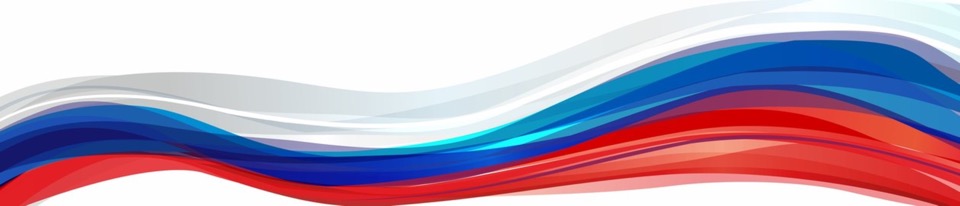 2
БЛОК А. Удовлетворенность человека
Задачи:
Провести информационную работу с населением, в том числе опросы и встречи с гражданами в целях повышения Рейтинга
Внедрить стандарты клиентоцентричности в деятельность образовательных организаций Самарской области 
Обеспечить актуальность информации об УДОД, в том числе в Навигаторе дополнительного образования Самарской области 
Информировать население о существующих сервисах записи в кружки и секции на официальных сайтах, в официальных группах и родительских чатах
БЛОК Б. Объективные факторы среды
Задачи:
Обеспечить вариативность программ дополнительного образования в соответствии с запросами граждан
Информировать население о существующих сервисах записи в кружки и секции на официальных сайтах, в официальных группах и чатах организаций образования, культуры и спорта, в родительских чатах
Актуализировать информацию об учреждениях, оказывающих услуги дополнительного образования, в Навигаторе дополнительного образования детей Самарской области
БЛОК Б. Объективные факторы среды
Задачи:
Провести информационно-разъяснительную работу с родителями обучающихся в вопросах обеспечения учебниками и учебными пособиями
Информировать всех участников образовательного процесса о существующих сервисах записи в БЕСПЛАТНЫЕ кружки и секции на официальных сайтах, в официальных группах и чатах организаций образования, культуры и спорта, в родительских чатах
БЛОК Б. Объективные факторы среды
Задачи:
Провести информационно-разъяснительную работу с родителями обучающихся в вопросе использования лабораторного оборудования на уроках
Активизировать работу ОО по проведению дней открытых дверей для родителей обучающихся, общешкольных родительских собраний с демонстрацией имеющихся ресурсов
БЛОК Б. Объективные факторы среды
Задачи:
Обеспечить участие ОО в проекте годичной практики студентов последних курсов педагогических вузов
Открыть в ОУ профильные психолого-педагогические классы для обучающихся, имеющих интерес к педагогической деятельности
Обеспечить контроль за документарной нагрузкой педагогов
Исключить запрос подготовки педагогическими работниками документов, не входящих в Перечень документации, утвержденный приказом Минпросвещения России от 21.07.2022 № 582. Использовать в работе отчеты только из автоматизированных информационных систем